la
Efesios 6:10-20
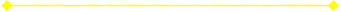 Iglesia De Cristo (Villamaria)
Presentado por:
Oscar A. Arias — Enero 2019
oscar_andres.a@hotmail.com
tel. 3148757469
Armadura
Dios
completa
De
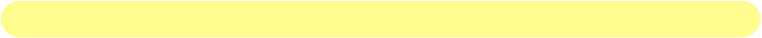 Viviendo una vida de victoria
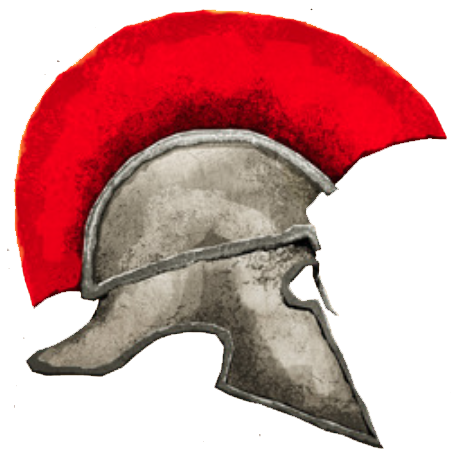 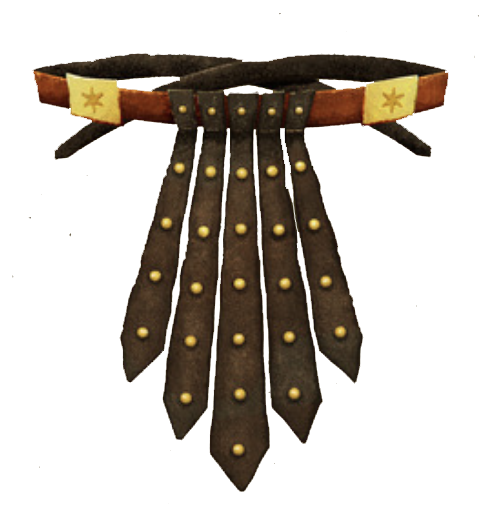 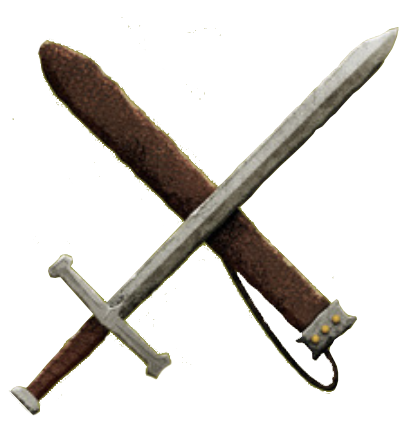 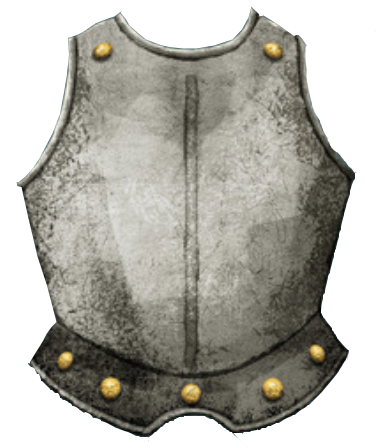 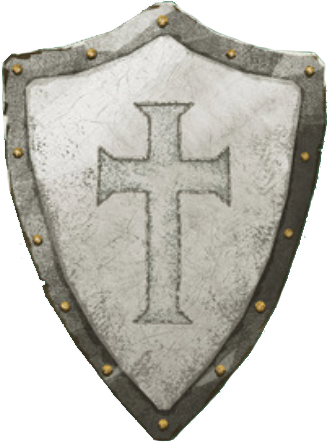 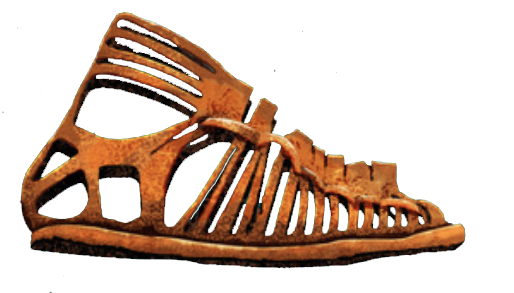 Cinturón
Verdad
“Estad, pues, firmes, ceñidos vuestros lomos con la verdad…”
Efesios 6:14
De la
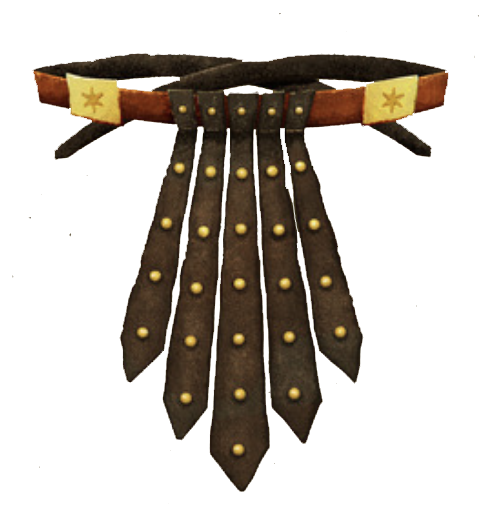 Guardando contra los enemigos de las mentiras.
Texto Base
Efesios 6:14
“Estad, pues, firmes, ceñidos vuestros lomos con la verdad…”
La verdad guía tu toma de decisiones. 
(Salmo 119:105)
La verdad es esencial para prepararse para cada día. 
(3 Juan 1:4)
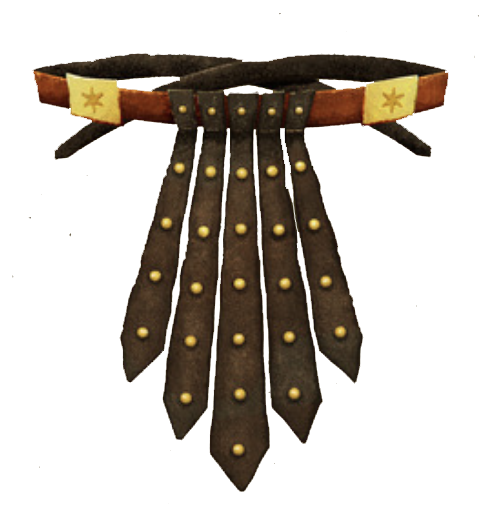 La verdad nos libera de las mentiras del diablo. 
(2 Tes. 2:10-12; Rom. 1:25)
La verdad se encuentra en la Palabra de Dios. (Juan 17:17)
La verdad santifica 
y purifica. 
(Efesios 4:24)
La verdad es para compartirla con otros.
 (1 Pedro 1:21)
La verdad nos permite luchar sin ser obstaculizados.
(2 Corintios 13:8)
Efesios 6:14
“…y vestíos con la coraza de justicia”
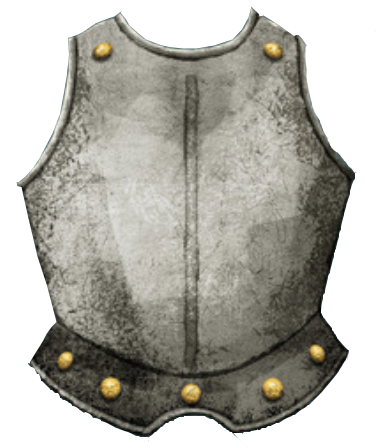 Resistiendo la Tentación
Coraza
Justicia
De
Texto Base
Efesios 6:14
“…y vestíos con la coraza de justicia”
La justicia es algo que Dios nos da, no viene por nosotros.
(Tito 3:4-7)
La justicia protege contra los ataques directos a nuestro corazón. 
(Proverbios 13:6)
Cuando Jesús tiene el control, nuestro corazón, está protegido. 
(2 Tesalonicenses 3:3)
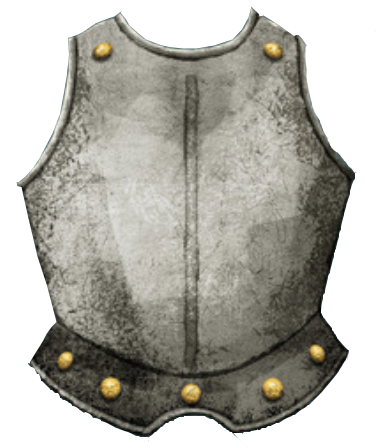 “Sobre toda cosa guardada, guarda tu corazón; Porque de él mana la vida.”
(Proverbios 4:23)
“Abraham creyó a Dios, y le fue acreditado 
como justicia”
(Romanos 4:3)
“y libertados del pecado, vinisteis a ser siervos 
de la justicia.”
(Romanos 6:18)
Justicia
De
“y calzados los pies con el apresto del evangelio de la paz.”
Efesios 6:15
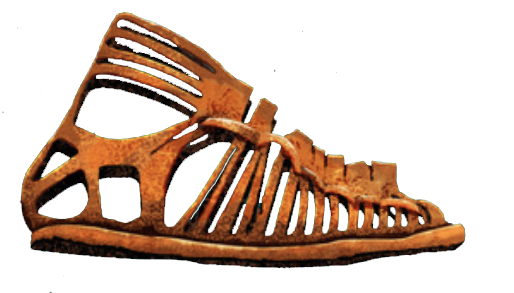 Estando Firme en cristo
Calzado
Paz
Paz
De
De
Texto Base
Efesios 6:15
“y calzados los pies con el apresto del evangelio de la paz.”
Asumir una postura “dispuesta”. (Salmo 147:15; Isaías 6:8-10)
Listos para volar por lo que sabemos que es verdad.
(2 Timoteo 4:2)
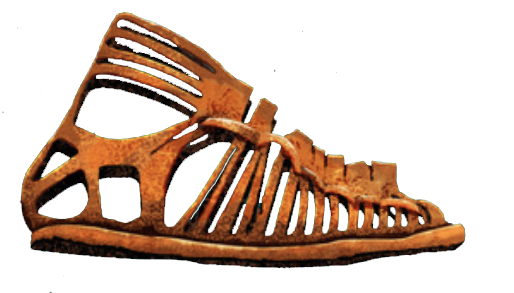 Listos para huir de algo o de algún lugar donde no deberíamos estar. 
(1 Tim. 6:11; 2 Tim. 2:2)
Listos para que su reino siga avanzando. 
(Juan 17:17)
“Listos” implica que cuando esperamos en el Señor, esperamos activamente y no pasivamente.
 (Hechos 16:6-10)
Listos para compartir la verdad con cualquiera que Dios ponga en nuestros caminos.
(Hechos 8:26-40; 16:10)
Listo para hacer cualquier cosa para servir al Dios que amamos. (2 Tim. 2:10)
“Sobre todo, tomad el escudo de la fe, con que podáis apagar todos los dardos de fuego del maligno.”
Efesios 6:16
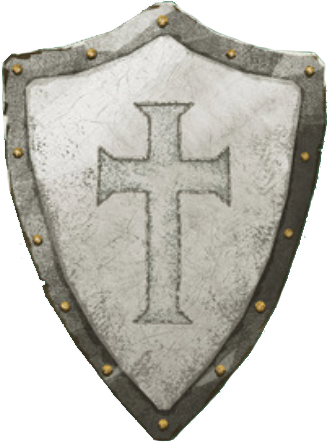 Protegiéndonos de los ataques de Satanás
Fe
De la
Escudo
“Sobre todo, tomad el escudo de la fe, con que podáis apagar todos los dardos de fuego del maligno.”
Texto Base
Efesios 6:16
La fe en Dios nos protege. 
(1 Pedro 1:5)
La fe salva, la fe sana.
(Salmo 147:3)
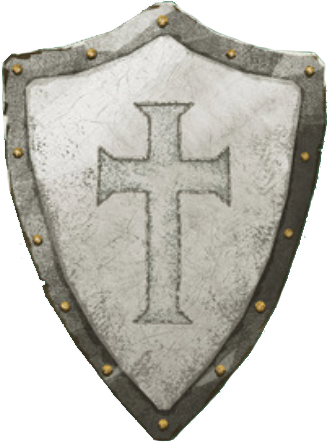 La fe no es muerta. Se hace más hermosa y fuerte a con el tiempo.
(2 Tesalonicenses 1:3)
El fuego puede ser usado para refinar mi fe. 
(2 Pedro 1:7-9)
La fe es certeza de lo que esperamos y lo que no vemos. 
(Hebreos 11:1)
La fe no solo nos protege de las flechas ¡las apaga! (Efesios 6:16)
La fe produce buenas obras o está muerta.
(Santiago 2:14)
Una pequeña cantidad de fe puede mover montañas. 
(Mateo 17:20)
La fe es a la vez ofensiva y defensiva.
(Judas 1:3, 1 Tim. 3:9)
Efesios 6:17
“Y tomad el yelmo de la salvación…”
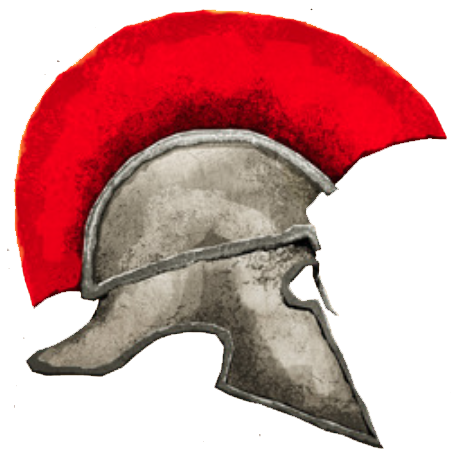 Preservando
Nuestra fe
Yelmo
Salvación
De
“Y tomad el yelmo de la salvación…”
Texto Base
Efesios 6:17
La salvación es lo que nos salva de la muerte. 
(Salmo 56:16; 86:13)
Protege tu cabeza de lesiones.(Filipenses 4:7)
“Porque no me avergüenzo del evangelio, porque es poder de Dios para salvación a todo aquel que cree; al judío primeramente, y también al griego.” 
(Romanos 1:16)
“Porque dice: En tiempo aceptable te he oído, Y en día de salvación te he socorrido. He aquí ahora el tiempo aceptable; he aquí ahora el día de salvación.”
(2 Corintios 6:2)
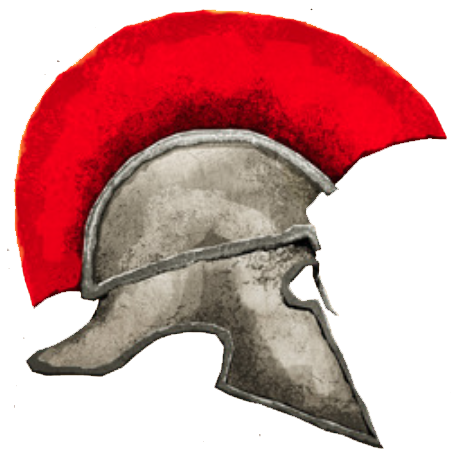 “y clamaban a gran voz, diciendo: La salvación pertenece a nuestro Dios que está sentado en el trono, y al Cordero.” Apocalipsis 7:10
“obteniendo el fin de vuestra fe, que es la salvación de vuestras almas.” 
(1 Pedro 1:9)
La salvación es un don de Dios. (Juan 4:14)
Efesios 6:17
“…y la espada del Espíritu, que es la palabra de Dios”
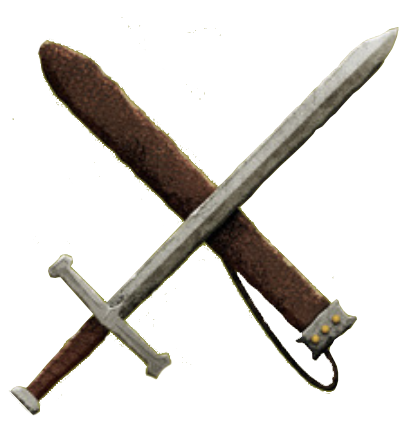 Protegiéndonos de los ataques de Satanás
Espada
Espíritu
Del
“…y la espada del Espíritu, que es la palabra de Dios”
Texto Base
Efesios 6:17
La palabra de Cristo more en abundancia en vosotros, enseñándoos y exhortándoos unos a otros en toda sabiduría… ”
(Colosenses 3:16)
“ Tenía en su diestra siete estrellas; de su boca salía una espada aguda de dos filos; y su rostro era como el sol cuando resplandece en su fuerza.” 
(Apocalipsis 1:16)
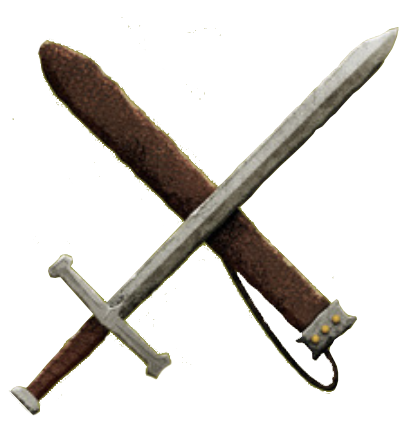 “Jesús mismo usó la Palabra de Dios para resistir el ataque de Satanás”
(2 Corintios 6:2)
“…Escrito está: No sólo de pan vivirá el hombre, sino de toda palabra que sale de la boca de Dios.” (Mateo 4:4)
La Palabra de Dios ayuda a vencer al maligno. 
(1 Juan 2:14)
La Palabra de Dios es un arma ofensiva.
 (2 Corintios 10:5)
la
Efesios 6:10-20
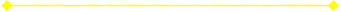 Iglesia De Cristo (Villamaria)
Presentado por:
Oscar A. Arias — Enero 2019
oscar_andres.a@hotmail.com
tel. 3148757469
Armadura
Dios
completa
De
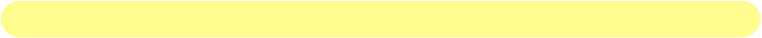 Viviendo una vida de victoria
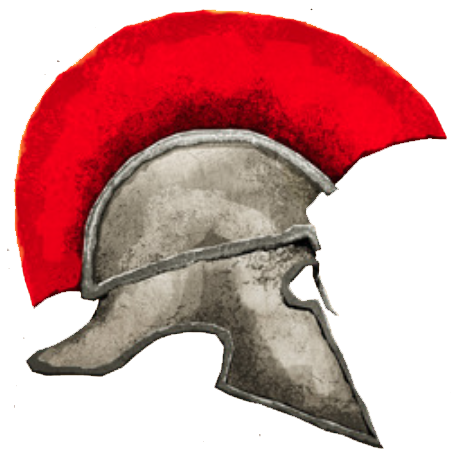 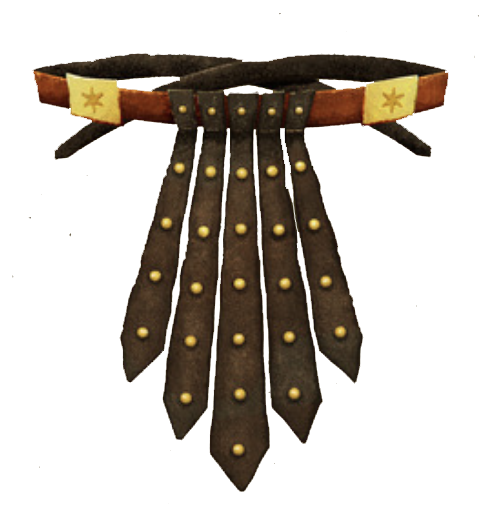 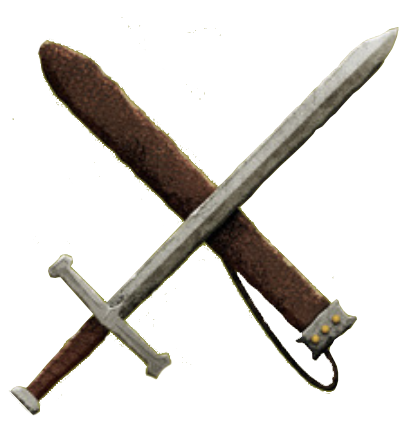 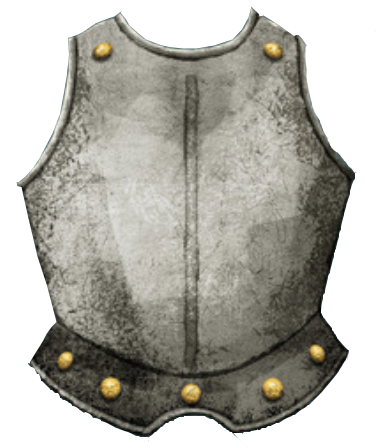 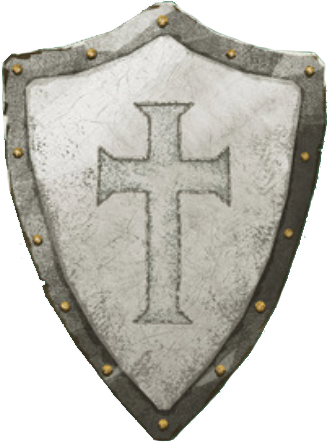 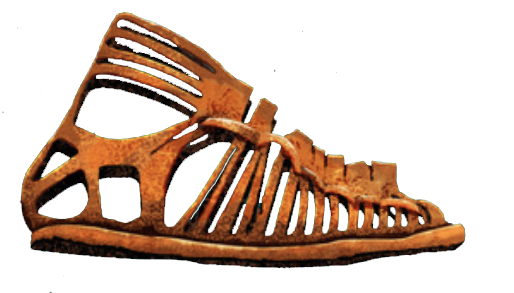